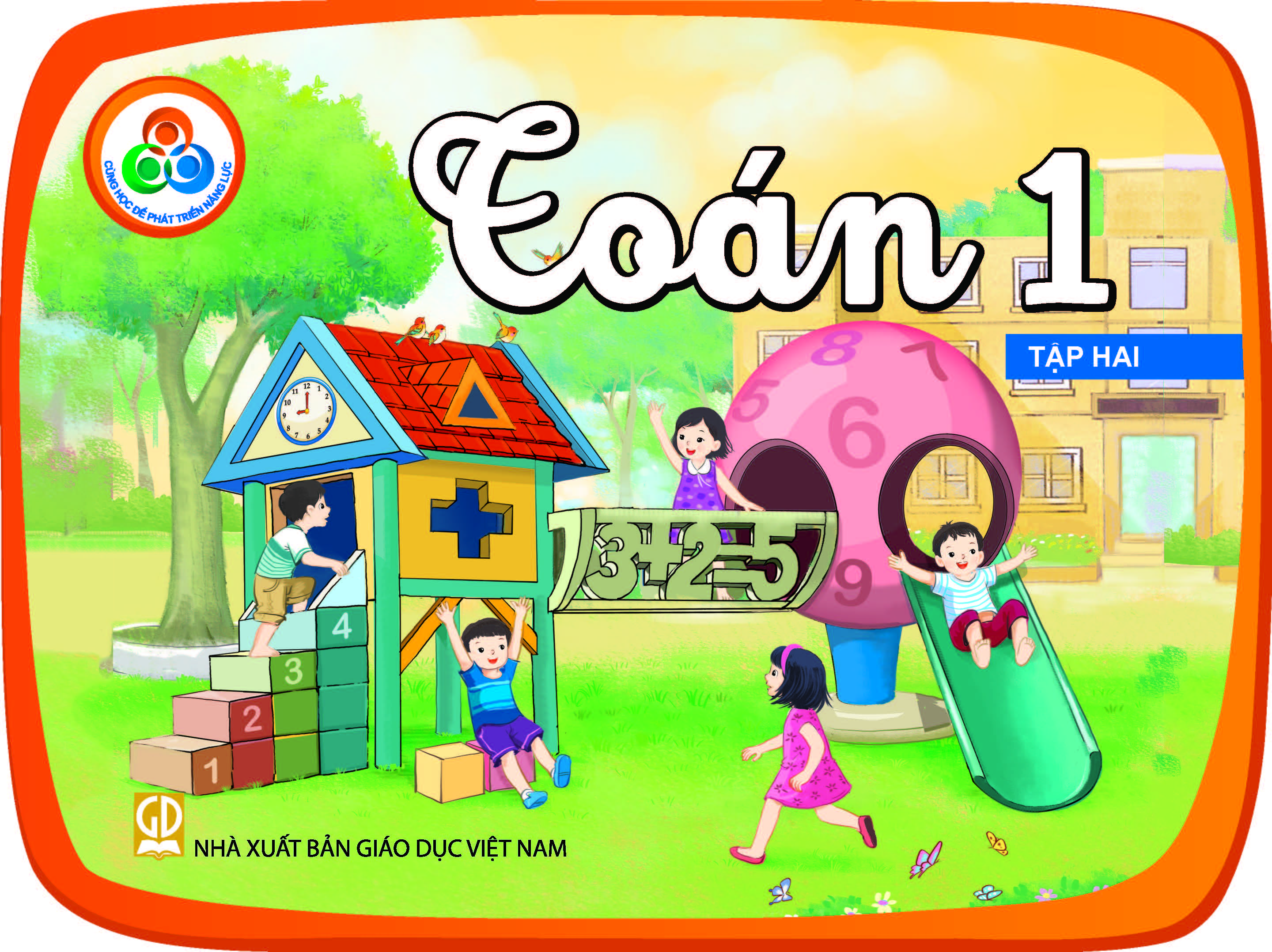 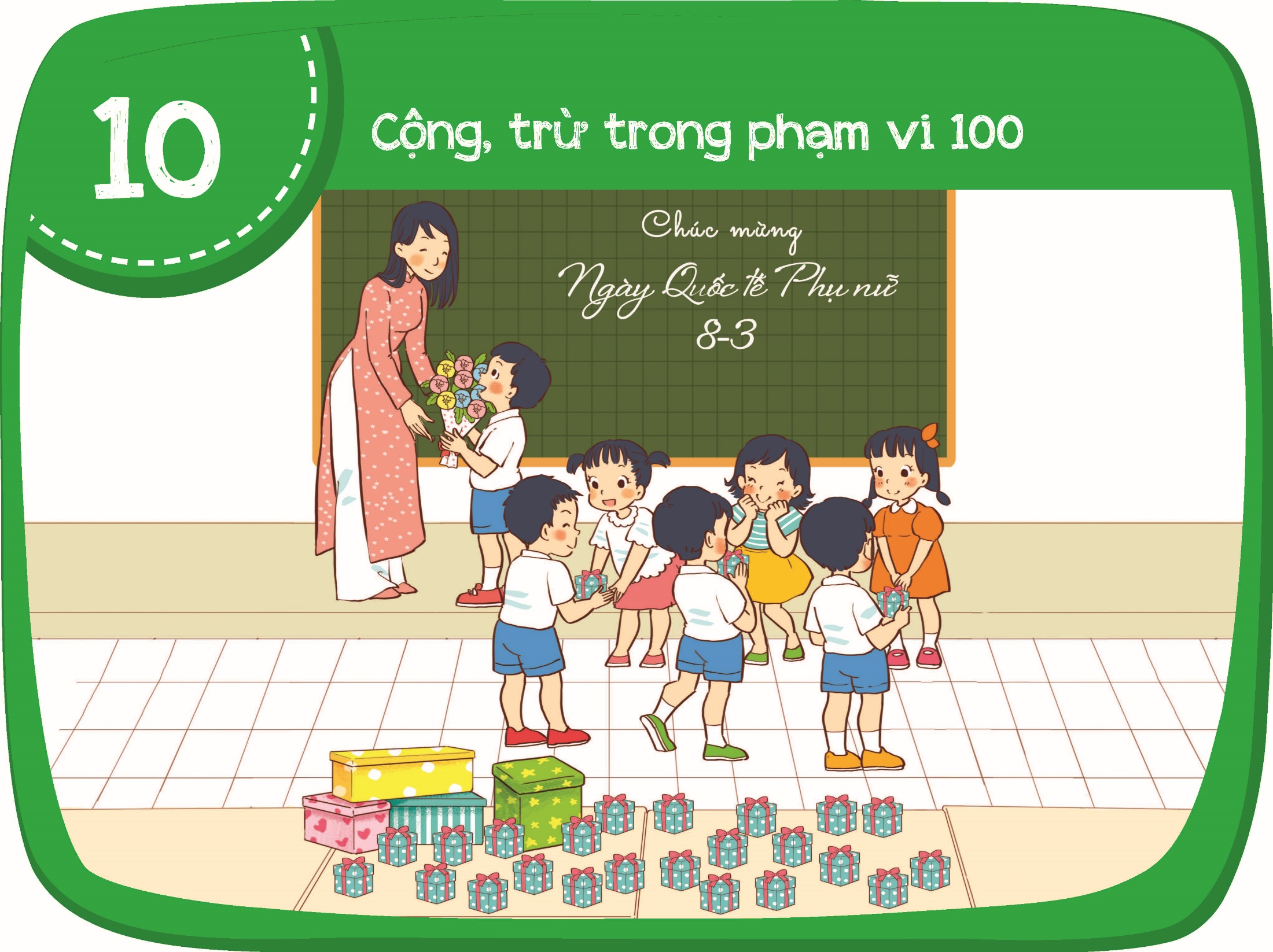 Luyện tập
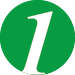 Tính.
Tớ cộng số chục với số chục, giữ nguyên số đơn vị.
Tớ đặt tính rồi tính.
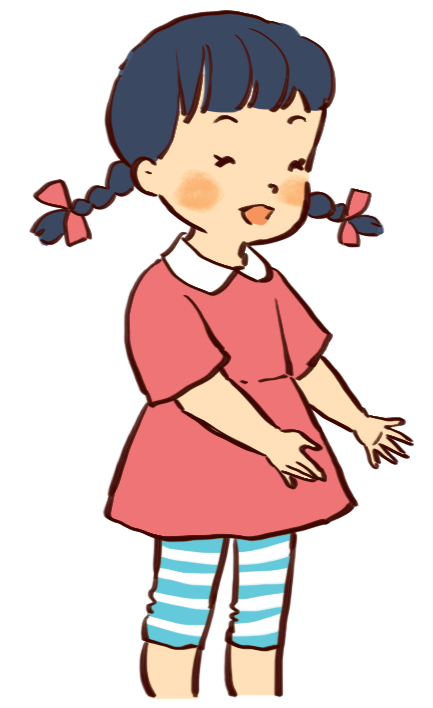 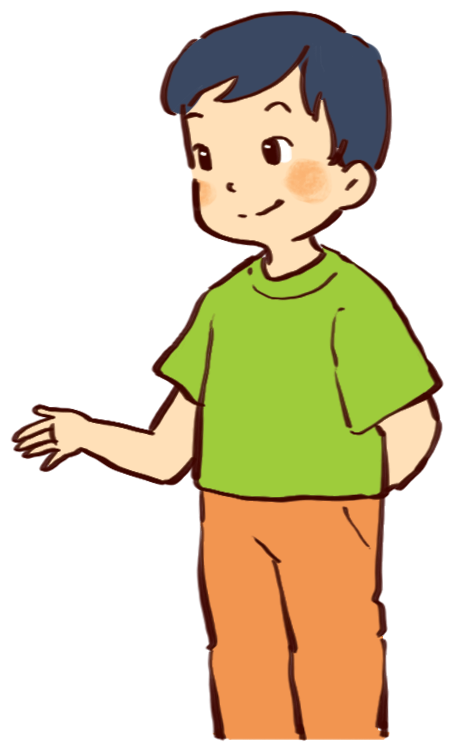 34 + 10 = ?
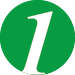 Tính.
Tớ đặt tính rồi tính.
34 + 10 =
44
?
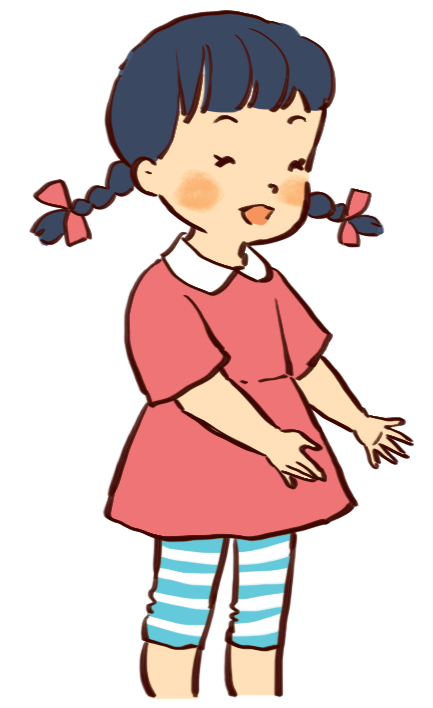 3
4
+
0
1
4
4
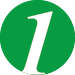 Tính.
Tớ cộng số chục với số chục,
giữ nguyên 
số đơn vị.
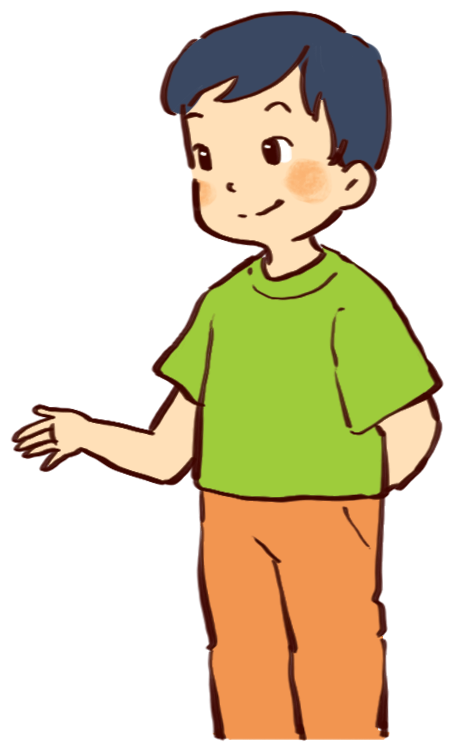 34 + 10 =
4
4
?
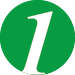 Tính.
75 – 40 =
35
68 – 20 =
48
76
46 + 30 =
84
97 – 50 =
47
54 + 30 =
22 + 70 =
92
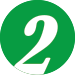 Tính.
67 – 30 =
43 + 20 =
67 – 30 – 2 =
43 + 20 + 5 =
81 – 60 + 6 =
59 + 40 – 9 =
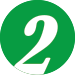 Tính.
43 + 20 =
63
4
3
+
0
2
3
6
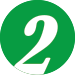 Tính.
43 + 20 =
63
68
43 + 20 + 5 =
+ 5
63
6
8
=
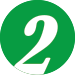 Tính.
37
67 – 30 =
43 + 20 =
63
68
67 – 30 – 2 =
43 + 20 + 5 =
35
27
81 – 60 + 6 =
90
59 + 40 – 9 =
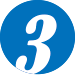 Nêu phép tính rồi trả lời câu hỏi.
a. Cả hai lớp góp được bao nhiêu quyển vở?
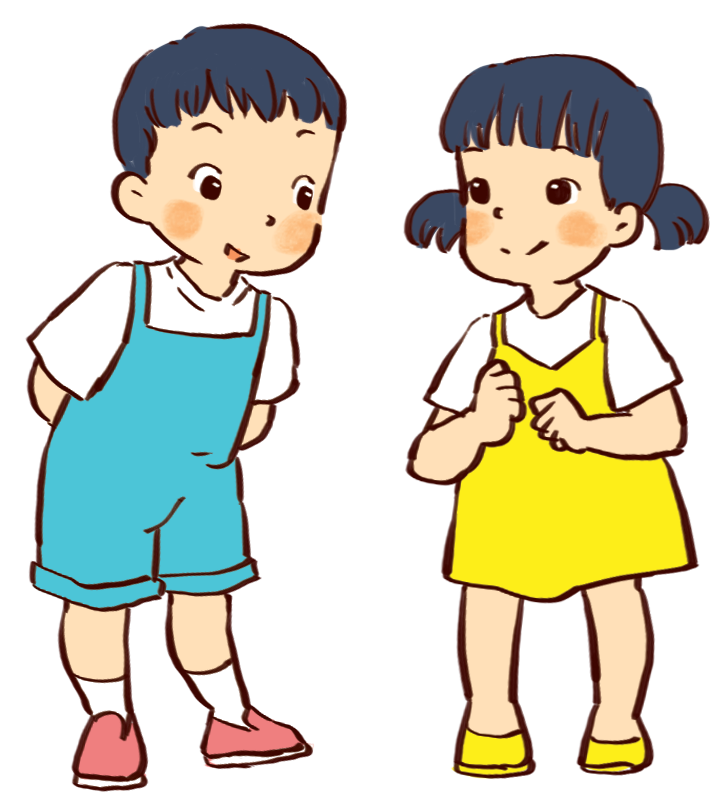 Lớp tớ cũng góp được                .
Lớp tớ góp được 
                      
ủng hộ các bạn vùng khó khăn đấy.
40 quyển
47 quyển vở
+
?
=
?
87
47
?
40
?
Cả hai lớp góp được 87 quyển vở.
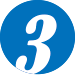 Nêu phép tính rồi trả lời câu hỏi.
b. Sau khi gửi biếu, ở nhà Nam còn bao nhiêu chiếc bánh?
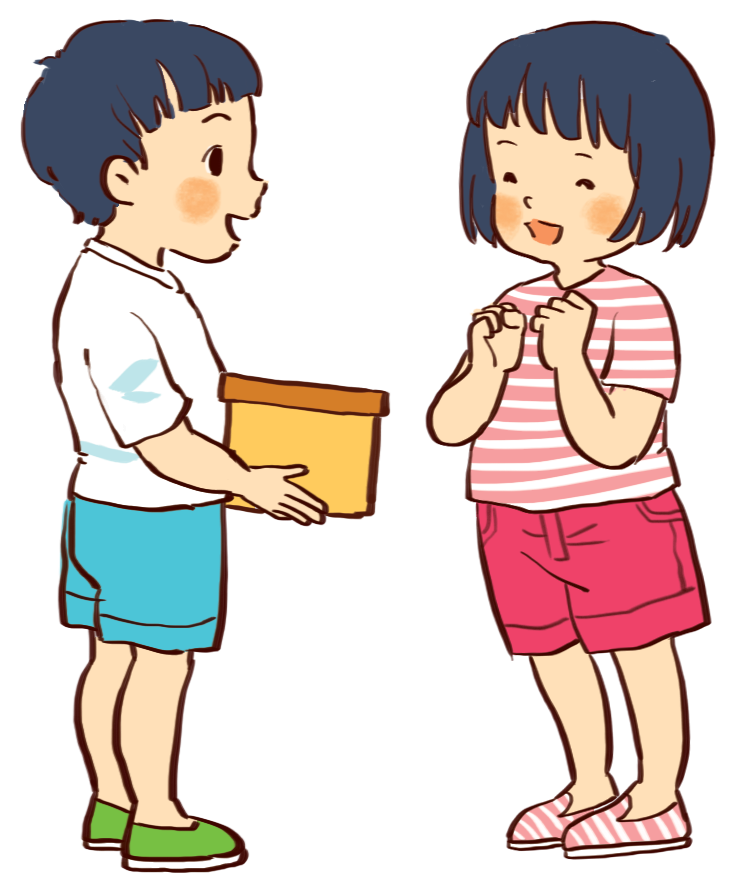 Mẹ tớ mới làm 
                        . Mẹ 
                  bố, mẹ bạn                 này.
Cảm ơn Nam.
34 chiếc bánh
gửi   biếu
10 chiếc
–
?
=
?
24
34
?
10
?
Sau khi biếu, nhà Nam còn 24 chiếc bánh.